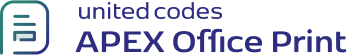 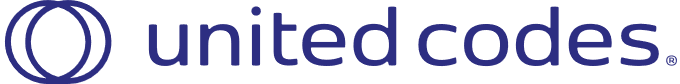 {hide !orders}
{!customers} {customer Details}
Name:  {cust_first_name} {cust_last_name}
City   :   {cust_city}